SPANISH NATIONAL CENTER FOR CARDIOVASCULAR RESEARCH
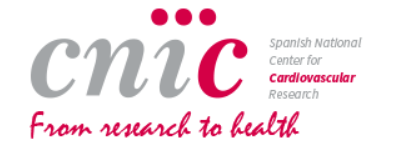 The Centro Nacional de Investigaciones Cardiovasculares Carlos III (CNIC) is a leading international research center dedicated to understanding the basis of cardiovascular health and disease and to translating this knowledge into improved patient care.


Applications must contain a CV (including publication list), motivation letter indicating the preferred supervisor/research group at CNIC, and as many details as possible about the proposed research idea.
Applicants must clearly indicate the exact dates of (1) each position hold in the past, and (2) countries of residence in the last 3 years.


Applications should be sent directly to contact email indicated below:
oficinaproyectos@cnic.es
WWW.CNIC.ES
https://euraxess.ec.europa.eu/jobs/hosting/individual-mare-curie-sk%C5%82odowska-postdoctoral-fellowships-cnic
The positions are open for researchers of any nationality in possession of a doctoral degree  who have not resided in Spain for more than 12 months in the three years before call deadline on 12 Oct 2021
The following hosting offers are available. Click on each one to see the group´s research interest details. 
Dr Benedito, Molecular Genetics of Angiogenesis
Dr Bueno Zamora Multidisciplinary Translational Cardiovascular Research (MTCR)
Dr Martin Regulatory Molecules of Inflammatory Processes
Dr Perez Medina Nanomedicine and Molecular Imaging
Dr Torres Genetic Control of Organ Development and Regeneration
José Antonio Enríquez Domínguez Functional Genetics of the Oxidative Phosphorilation System (GENOPHOS)
Vicente Andrés García Molecular and Genetic Cardiovascular Pathophysiology